Regeln
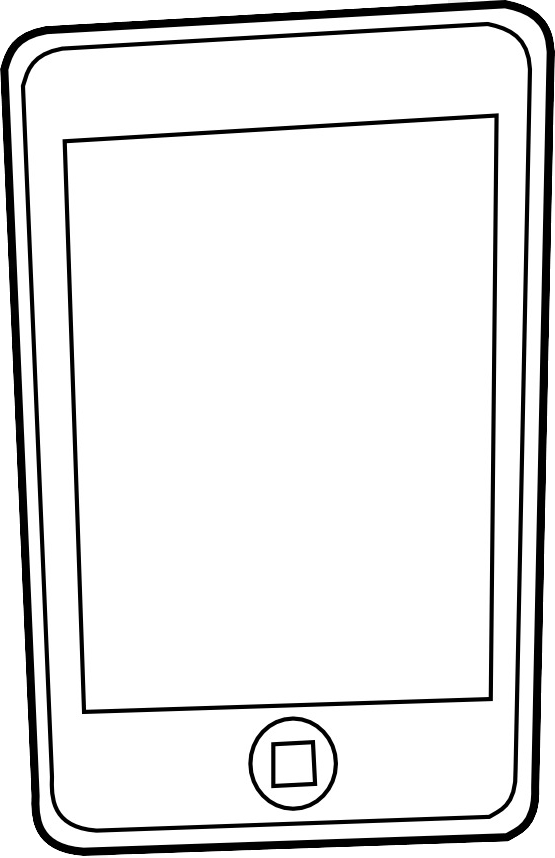 Ich habe kein Essen und keine Getränke in der Nähe des iPads. 
Der Bildschirm ist im Ruhemodus, wenn meine Lehrkräfte sprechen. 
Ich mache keine Fotos oder Videos von anderen Personen. 
Ich benutze Kopfhörer, wenn ich mir Videos anschaue. 
Ich verwende das iPad nicht zum Spielen.
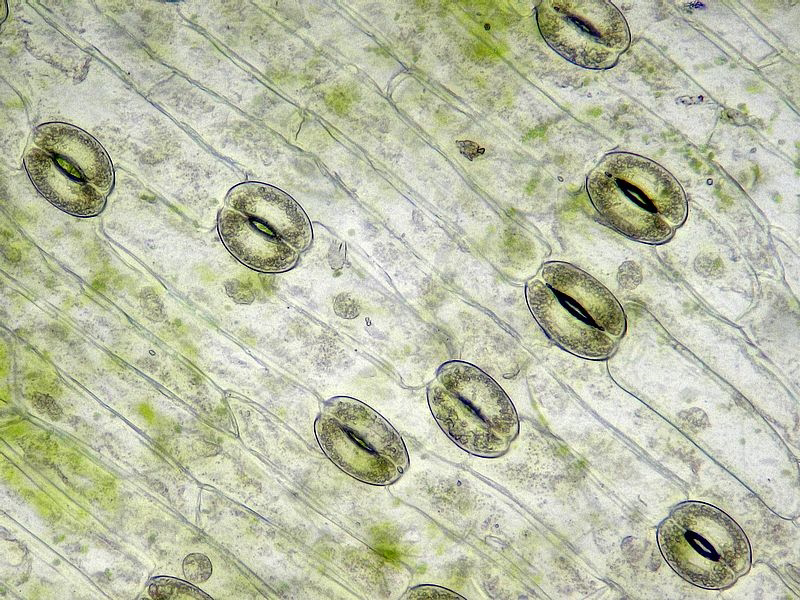 Pflanzen, Pflanzenorgane, Pflanzenzellen
- Licht ermöglicht Stoffaufbau
[Speaker Notes: Versuchsmaterial]
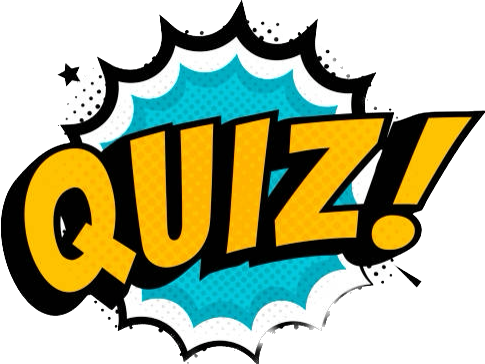 Letzte Woche haben wir uns mit einem Experiment beschäftigt. Erkläre welche Schlussfolgerung der Wissenschaftler aus seinem Versuch ziehen konnte?

Nenne den Namen des Experiments. 

Erläutere die Funktion von Grob- und Feintrieb.
Pflanzen sind in der Lage Kohlenstoffdioxid in Sauerstoff umzuwandeln.
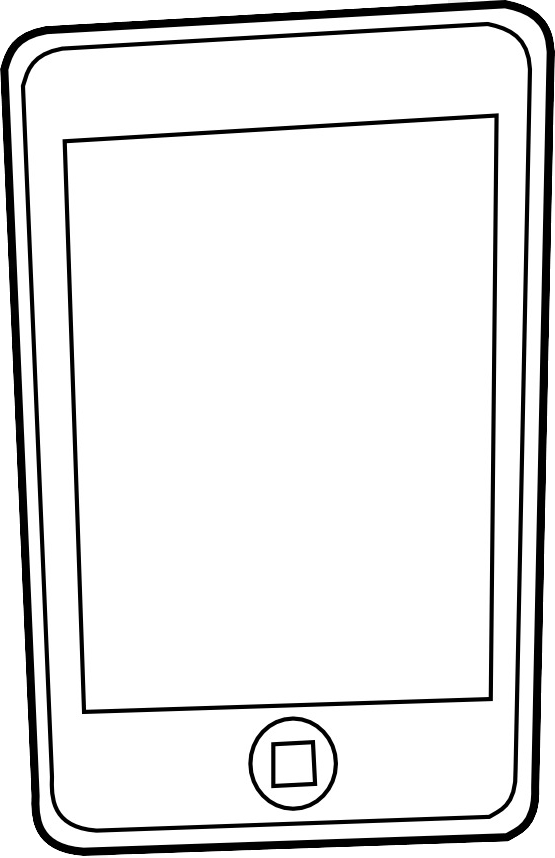 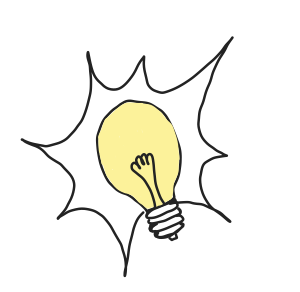 Priestley-Versuch
Damit kann ich das Bild scharf stellen.
[Speaker Notes: Wiederholung zum Einstieg in zweite Doppelstunde]
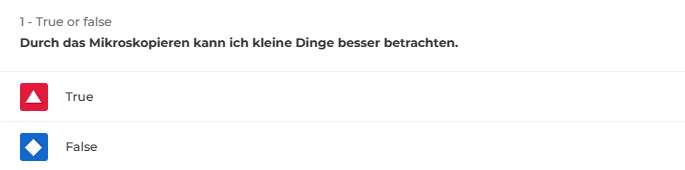 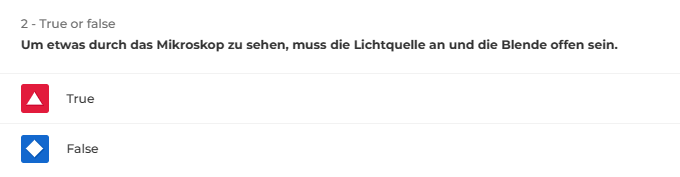 [Speaker Notes: Besprechung des Kahoot-Quiz]
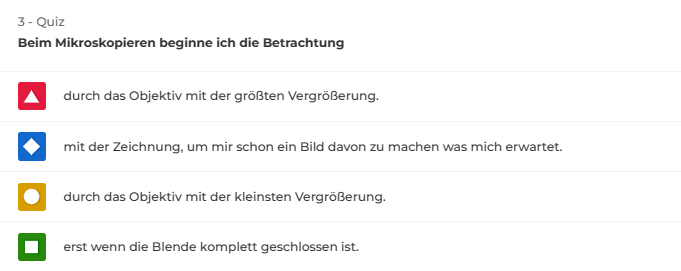 [Speaker Notes: Besprechung des Kahoot-Quiz]
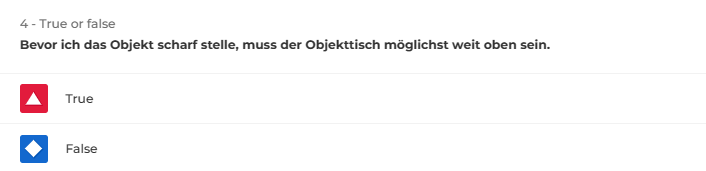 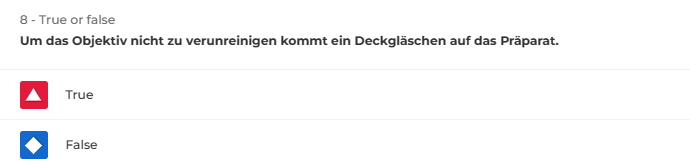 [Speaker Notes: Besprechung des Kahoot-Quiz]
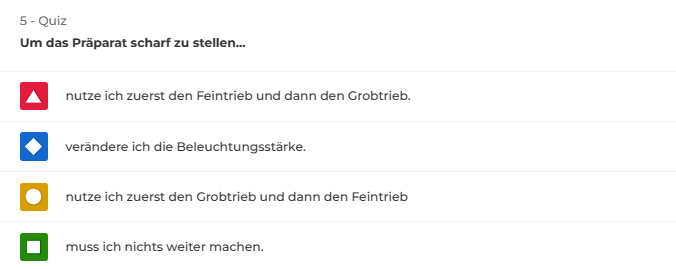 [Speaker Notes: Besprechung des Kahoot-Quiz]
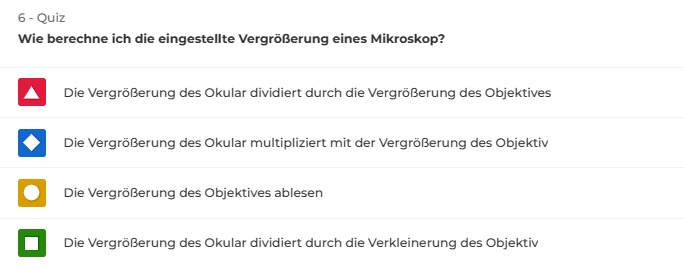 [Speaker Notes: Besprechung des Kahoot-Quiz]
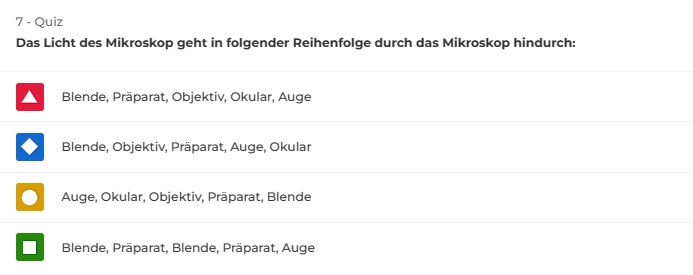 [Speaker Notes: Besprechung des Kahoot-Quiz]
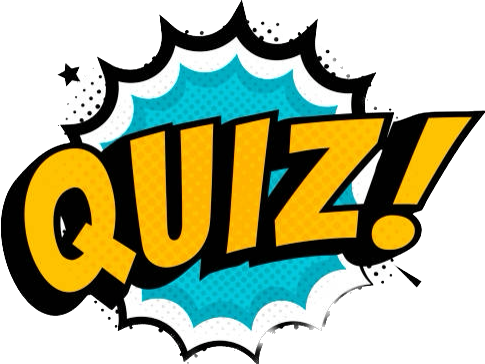 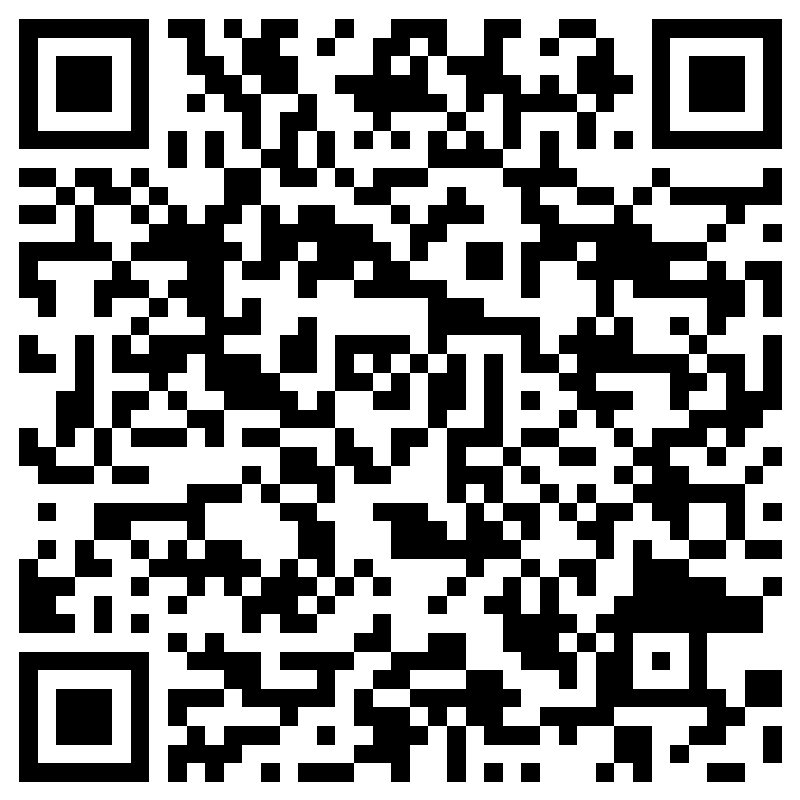 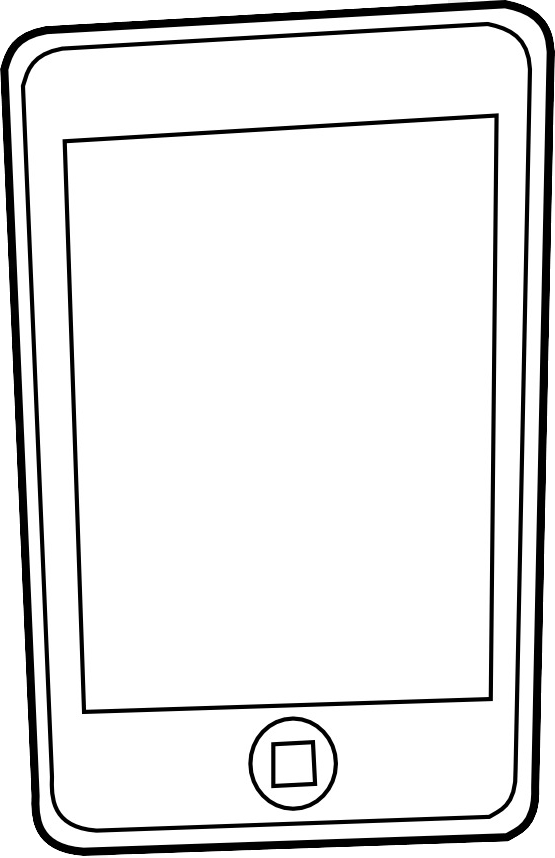 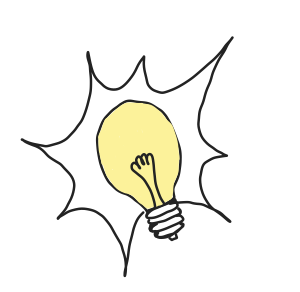 [Speaker Notes: Kurztest zum digitalen Zeichnen (Microsoft Forms)]
Besprechung
[Speaker Notes: Besprechung des Kurztests zum digitalen Zeichnen (Microsoft Forms)]
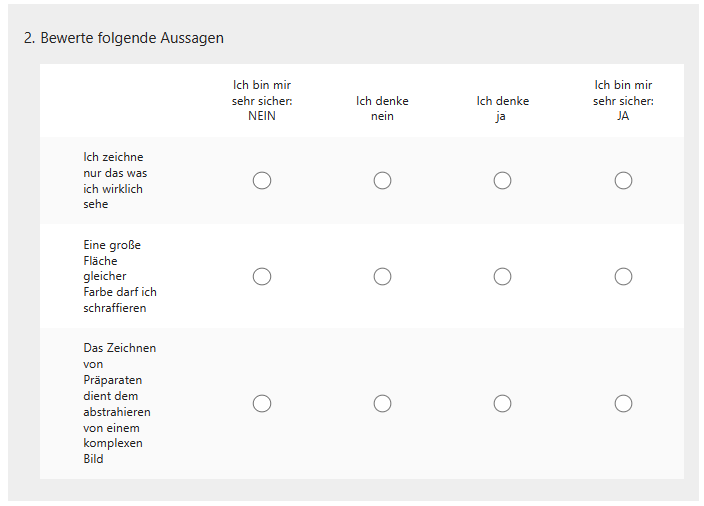 [Speaker Notes: Besprechung des Kurztests zum digitalen Zeichnen (Microsoft Forms)]
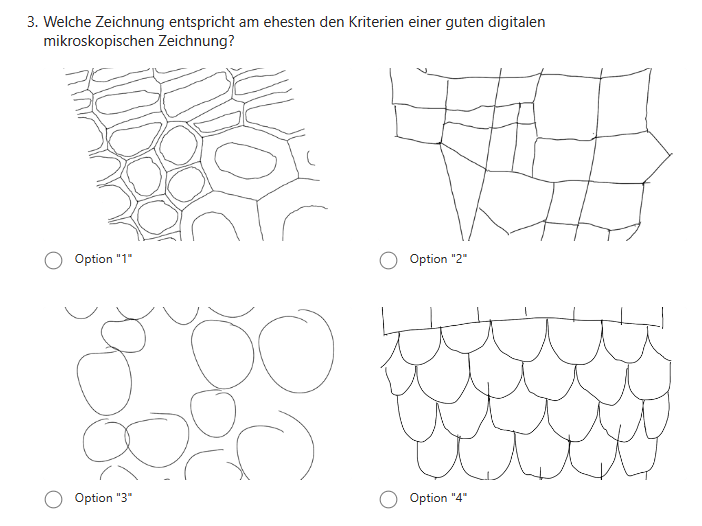 [Speaker Notes: Besprechung des Kurztests zum digitalen Zeichnen (Microsoft Forms)]
Ergebnisse
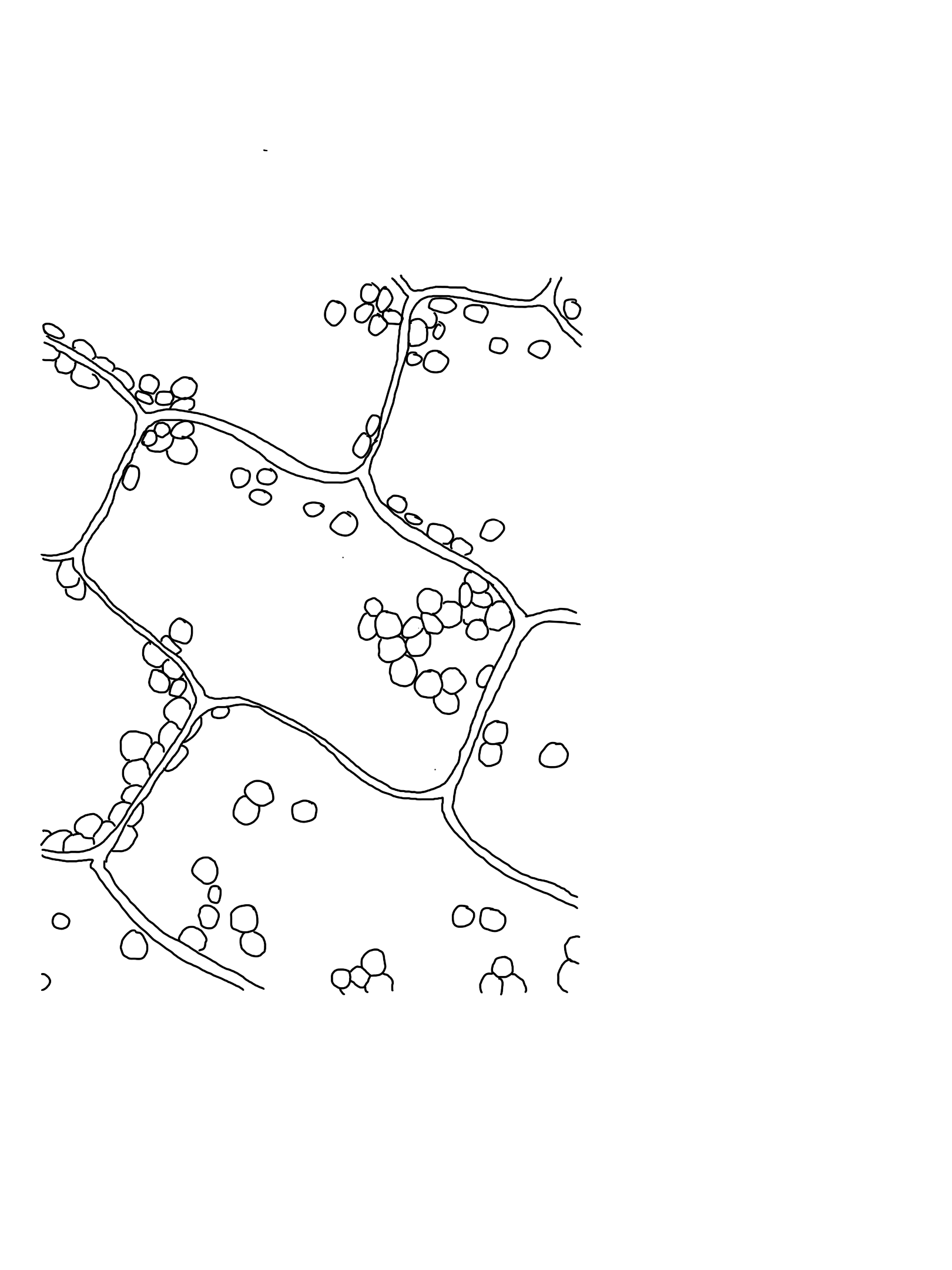 Musterlösung unbeschriftet
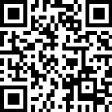 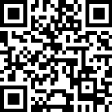 Musterlösung Beschriftet
[Speaker Notes: Musterlösung für Schülerinnen und Schüler, die gefehlt haben oder nicht fertig geworden sind]